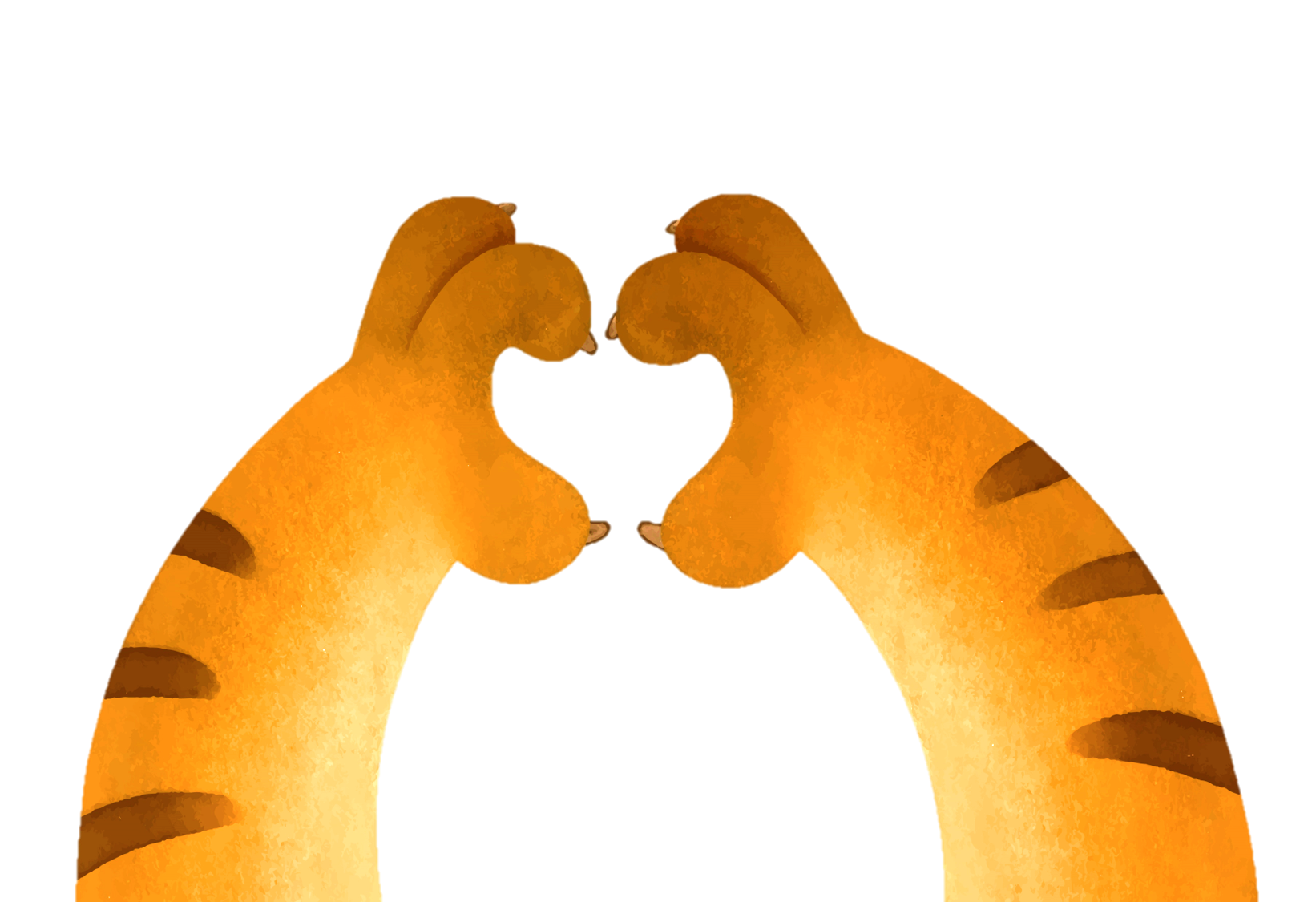 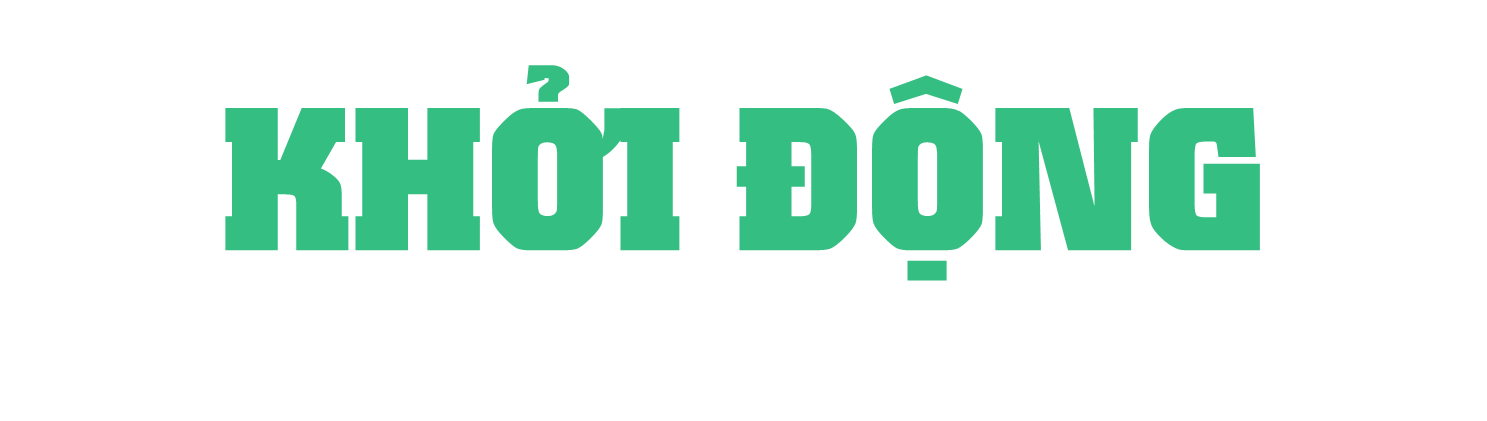 KTUTS
Viết một phân số, bạn đọc phân số, nói tử số và mẫu số của phân số đó. Đổi vai thực hiện, thống nhất kết quả.
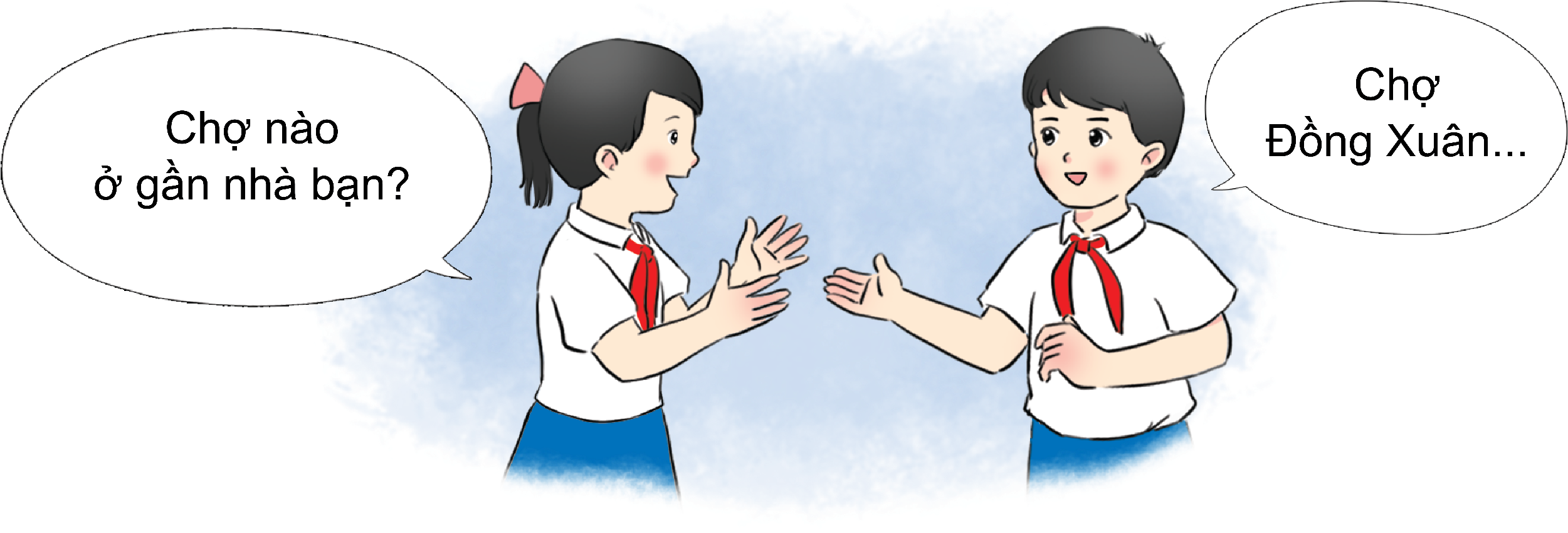 LÀM VIỆC NHÓM ĐÔI
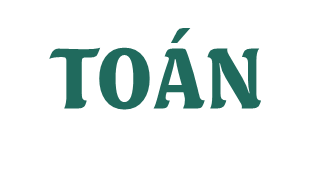 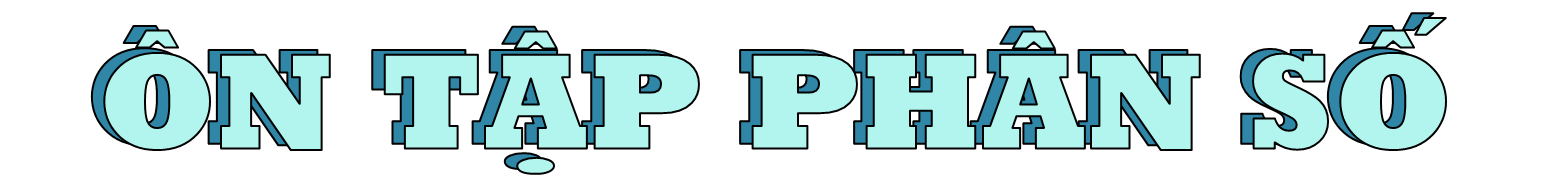 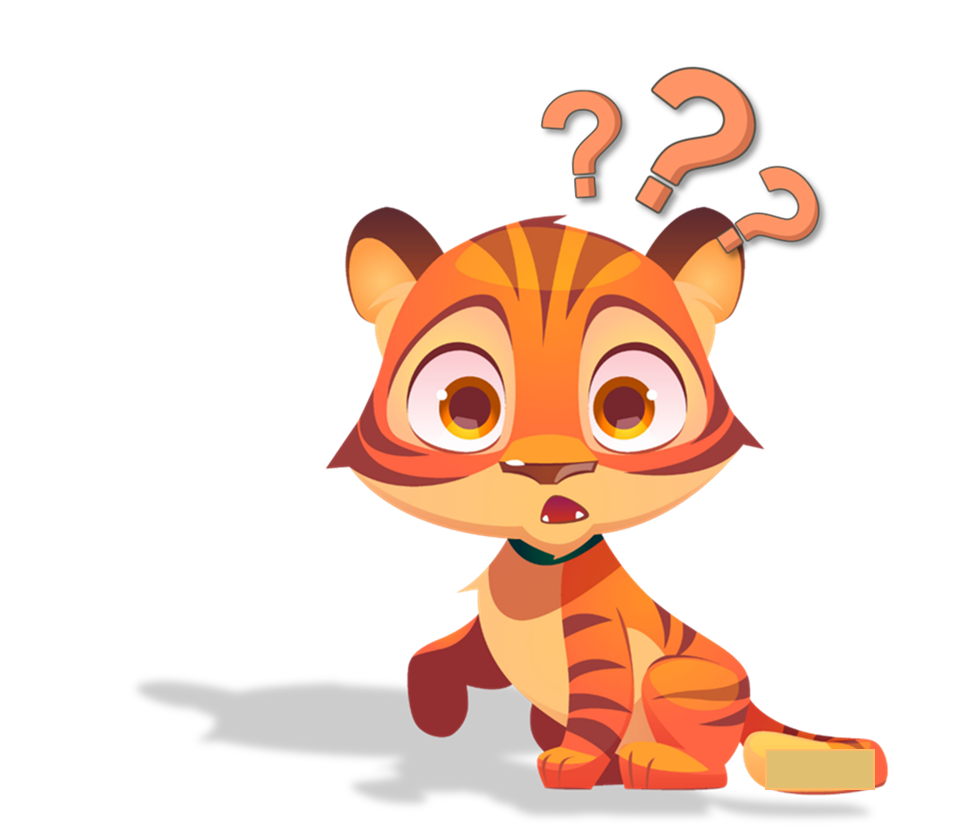 (SGK TRANG 11,12)
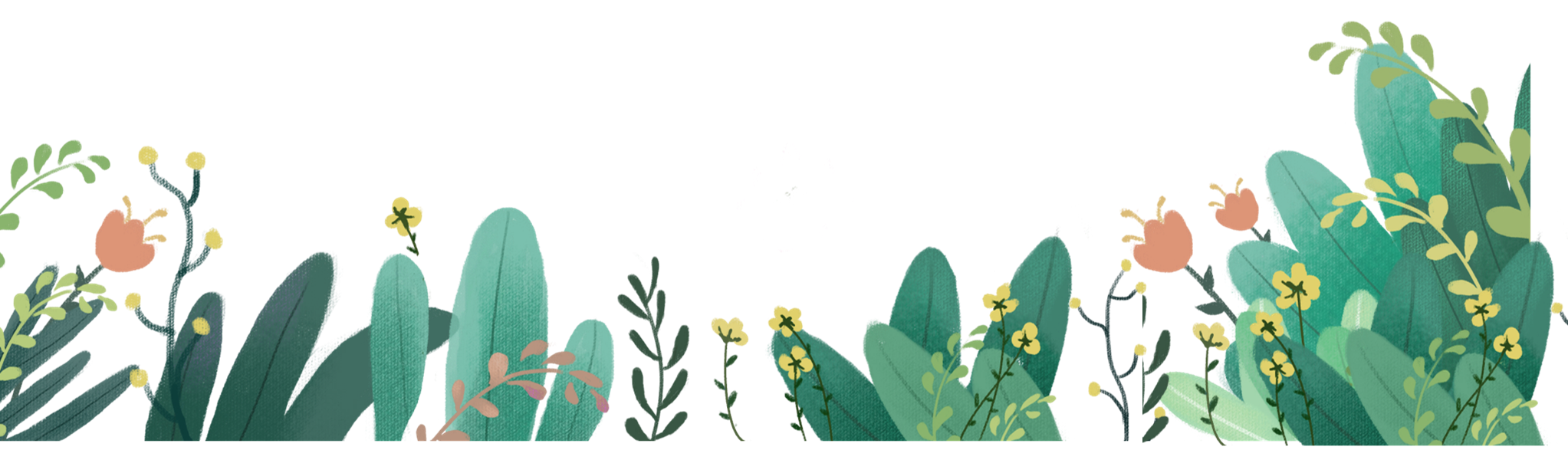 Giáo viên: Vũ Trọng Tập
Trường Tiểu học Nguyễn Bá Ngọc huyện Đăk Mil
Viết rồi đọc phân số chỉ số phần đã tô màu của mỗi hình dưới đây.
1
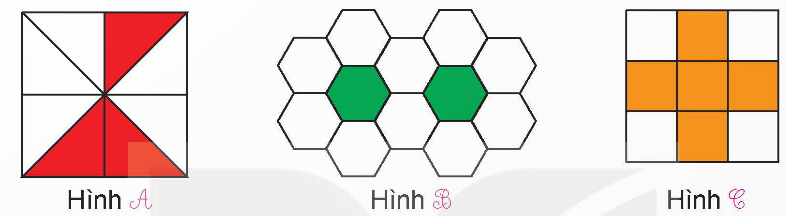 1
Hai phần mười hai
Năm phần chín
Ba phần tám
a) Số?
2
?
3
6
10
?
?
20
?
3
?
2
Chọn câu trả lời đúng.
3
a) Phân số nào là phân số tối giản?
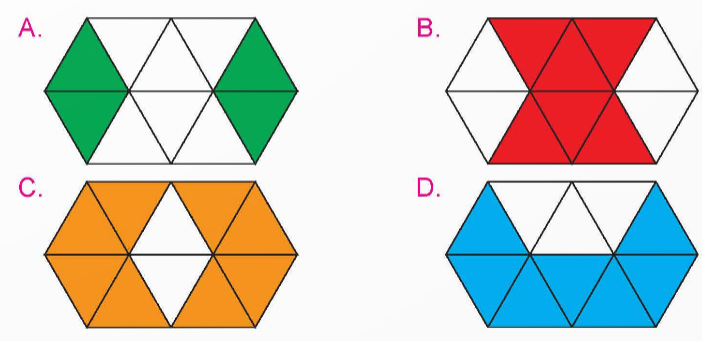 Quy đồng mẫu số các phân số
4
Tính
5
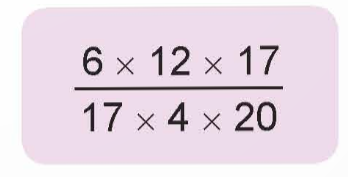 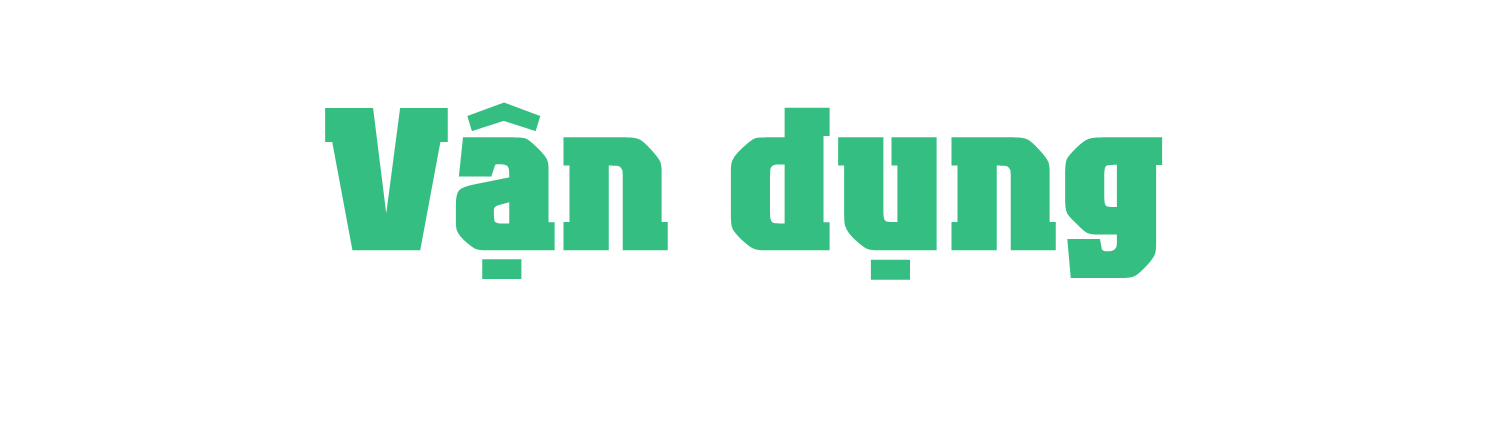 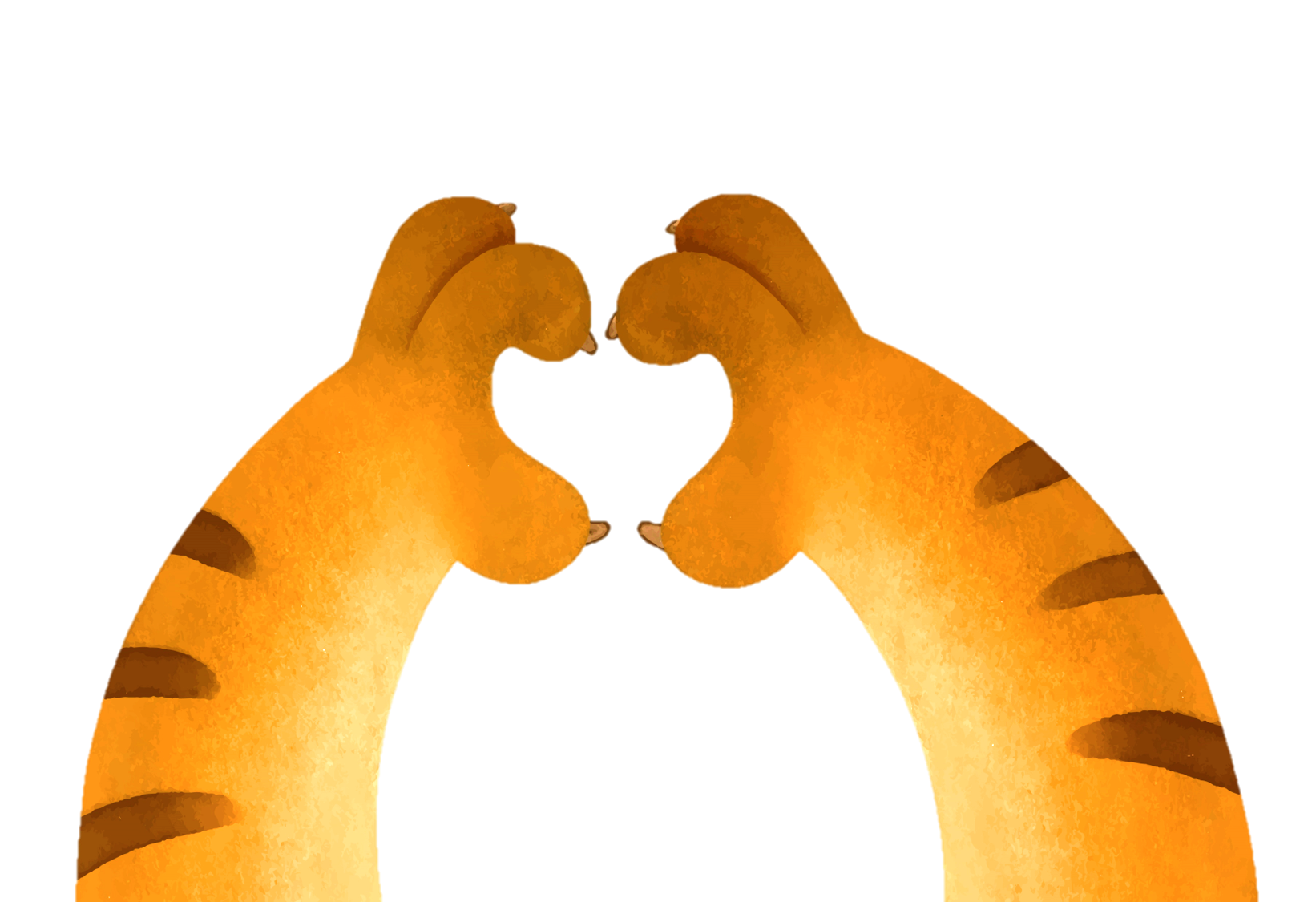 KTUTS
Nghĩ ra 2 phân số trong đó một phân số có mẫu số chia hết cho mẫu số còn lại.
Quy đồng mẫu số 2 phân số đó
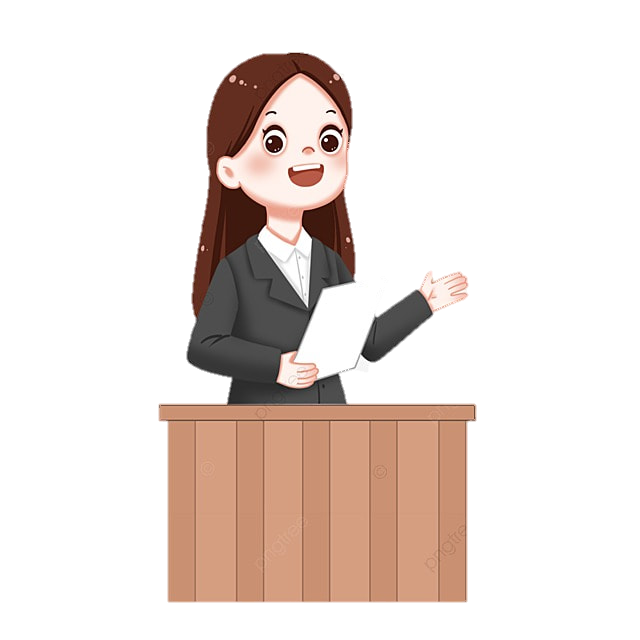 CHÀO 
TẠM BIỆT
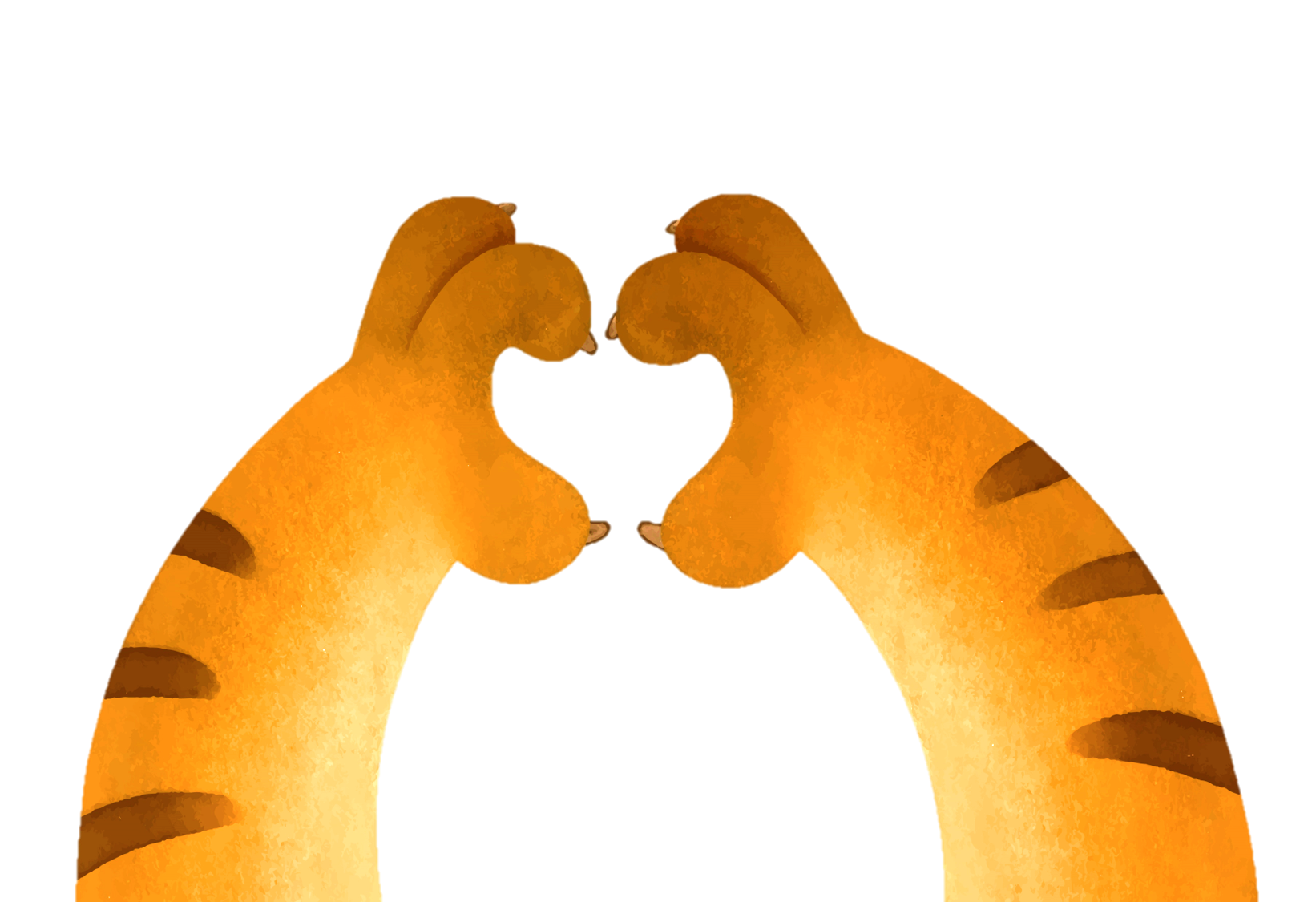 KTUTS